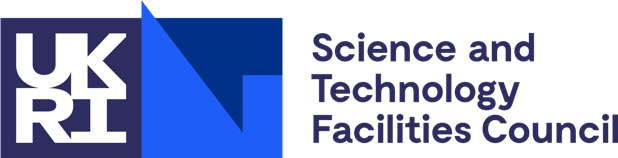 IRIS IAM 2021 DA
Tom Dack
Plans for 2021
Strengthen the existing service, both in terms of offering and configuration
Planned move from a VM host to Kubernetes – should help improve service stability and scalability
Supporting more IRIS Services – including specifically DiRAC workflows
DiRAC is a major service with IRIS but is not yet supported by IAM
Working to support their use cases will bring a large community within the IAM user base
Lessons from this could benefit other similar services
Builds on 2020 work to develop solutions to OIDC over SSH
Community Specific IAM instances – the intention is to provide “community managers” with more direct control over members via admin controls
This is one solution to communities with no IdP
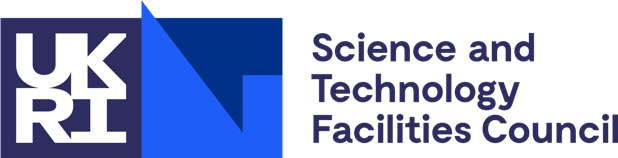 Thank you
Facebook: Science and Technology Facilities Council
Twitter:@STFC_matters
YouTube: Science and Technology Facilities Council